¿QUÉ HORA ES
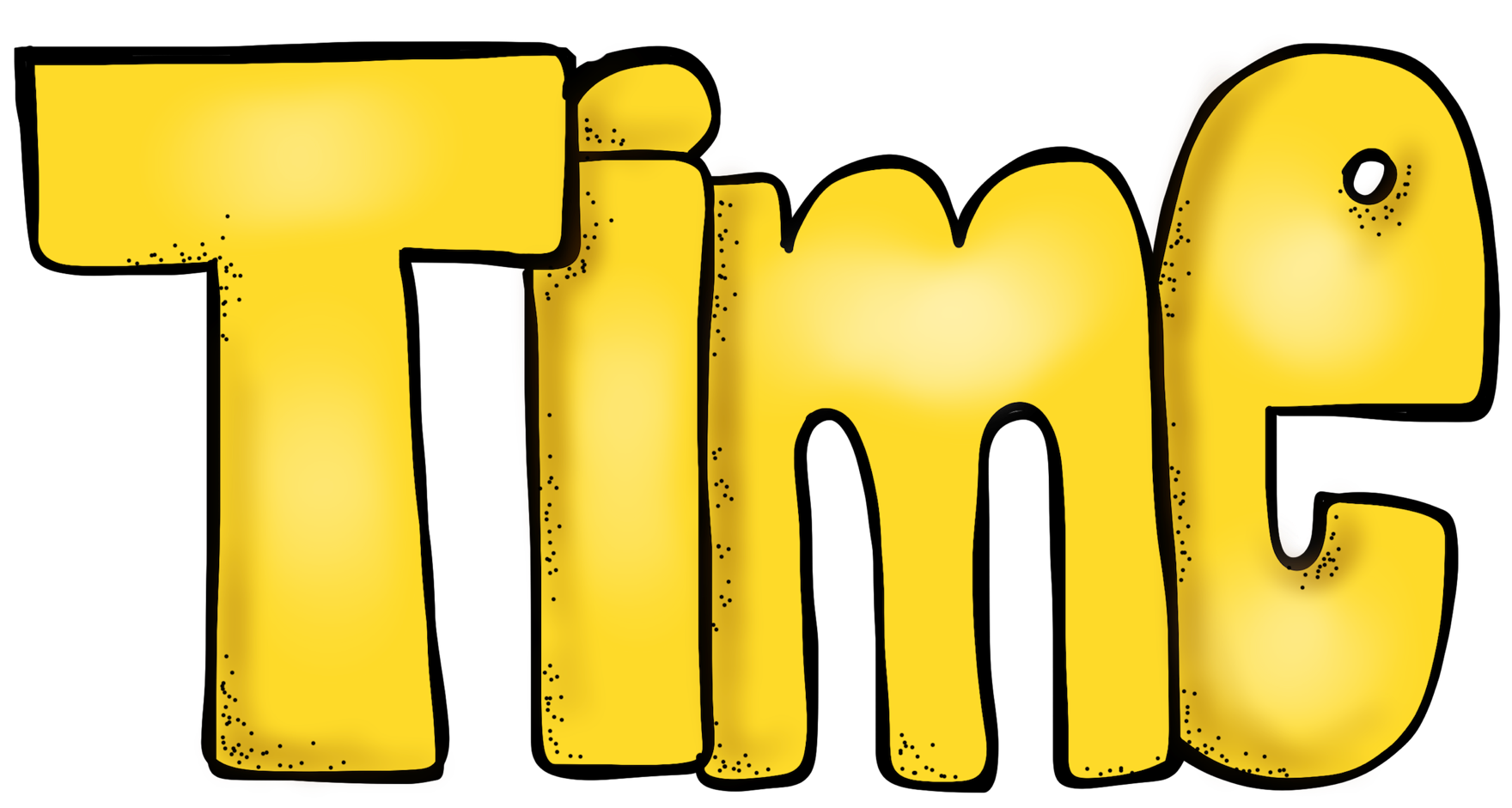 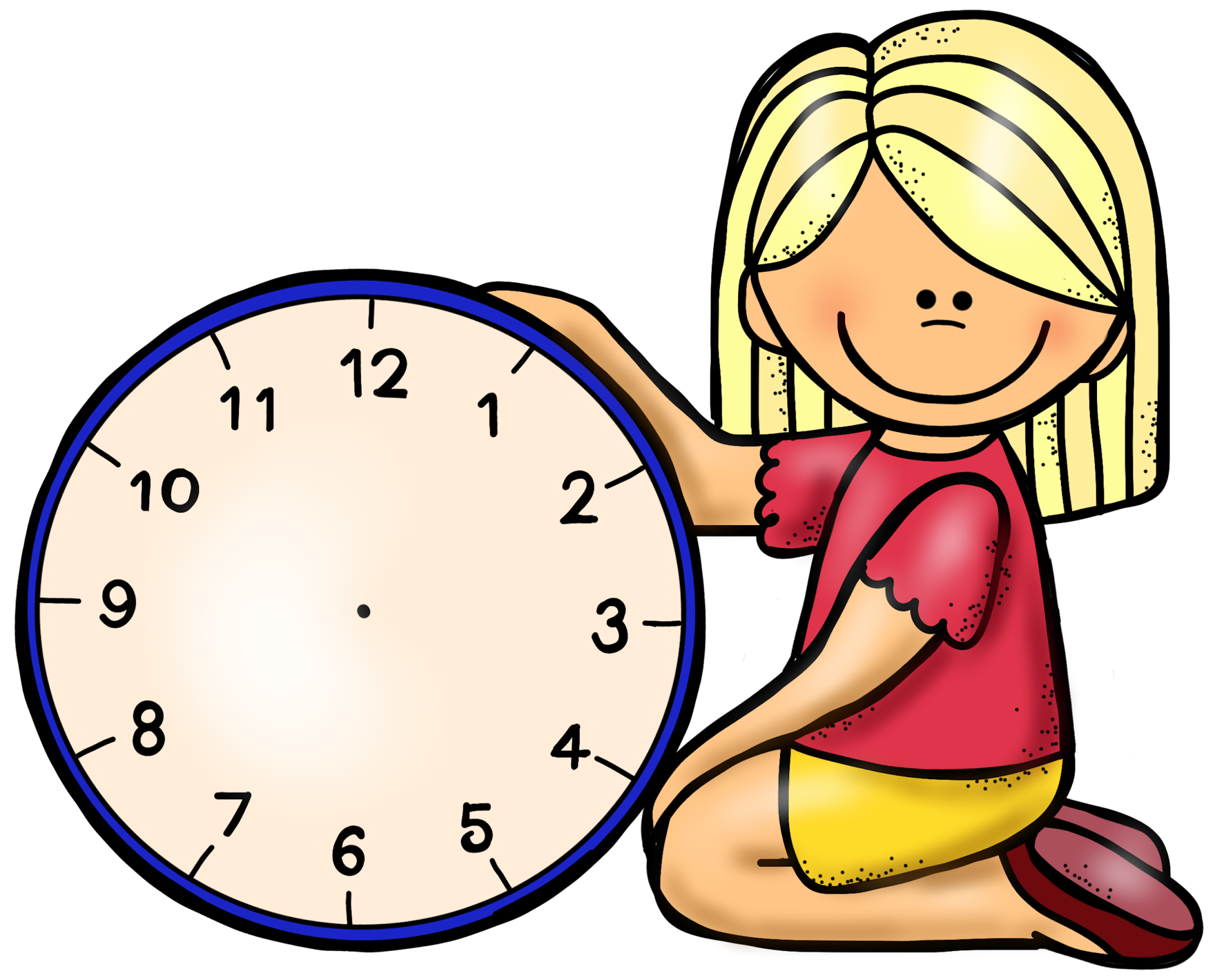 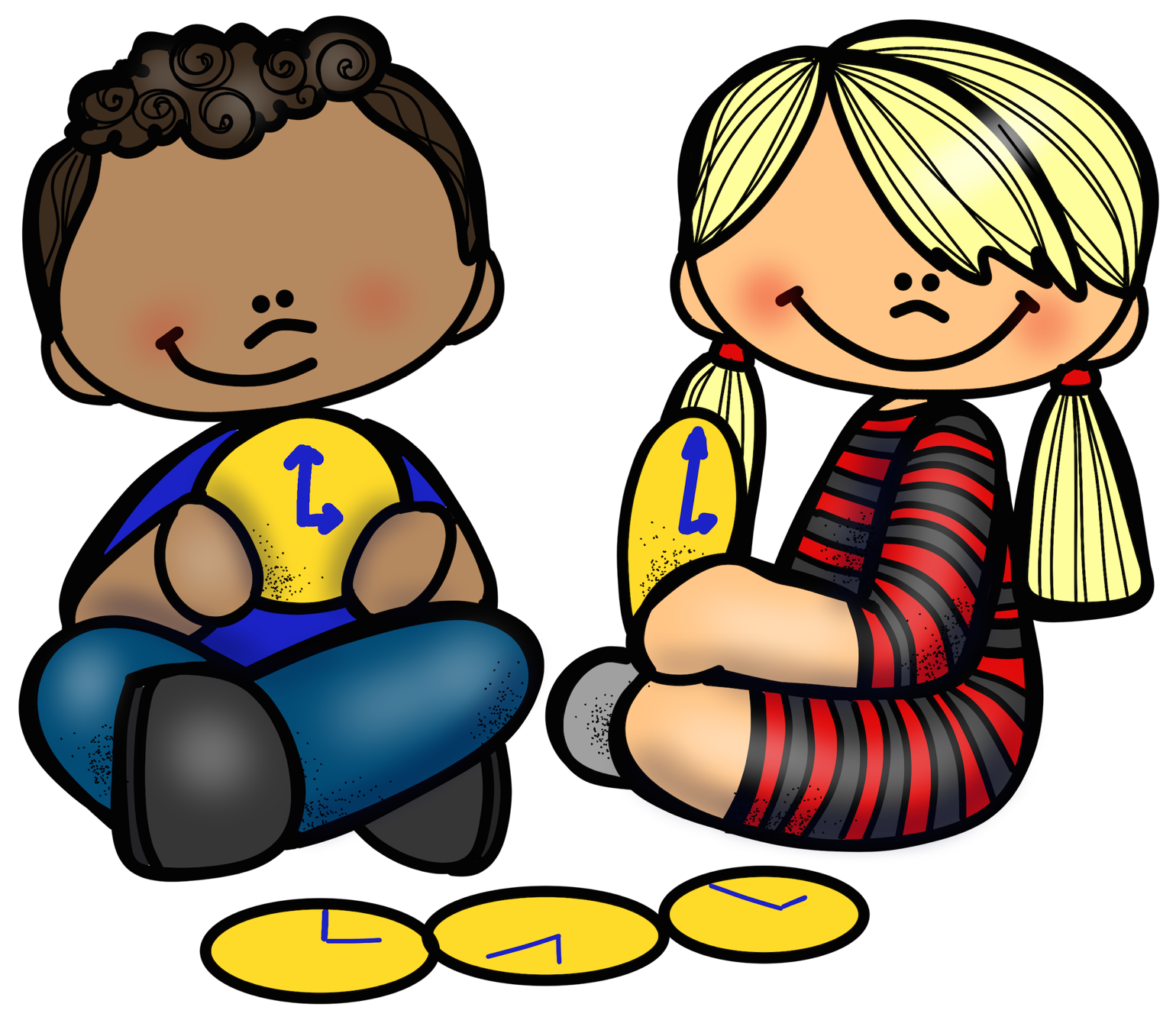 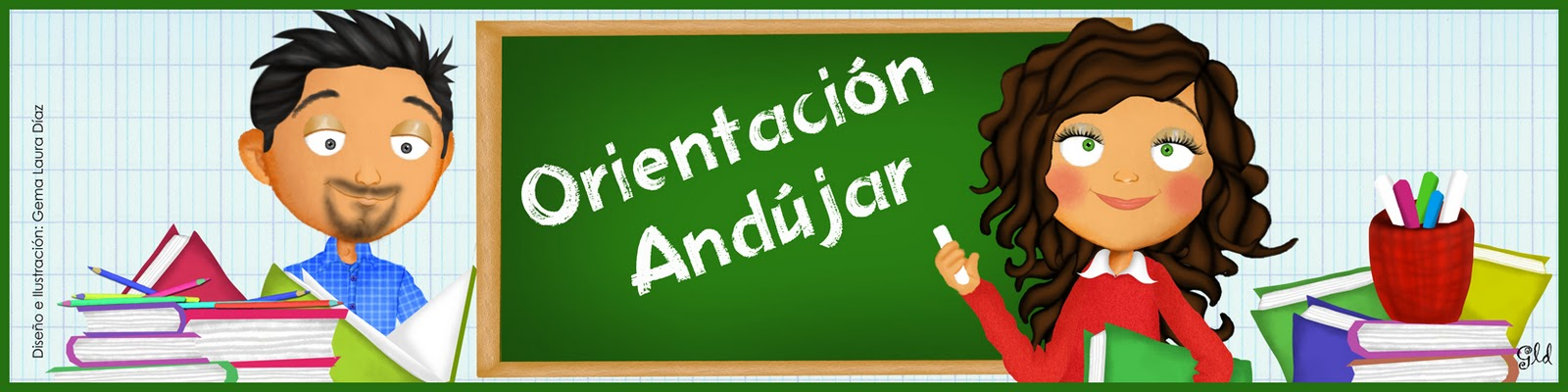 ¿QUÉ HORA ES?
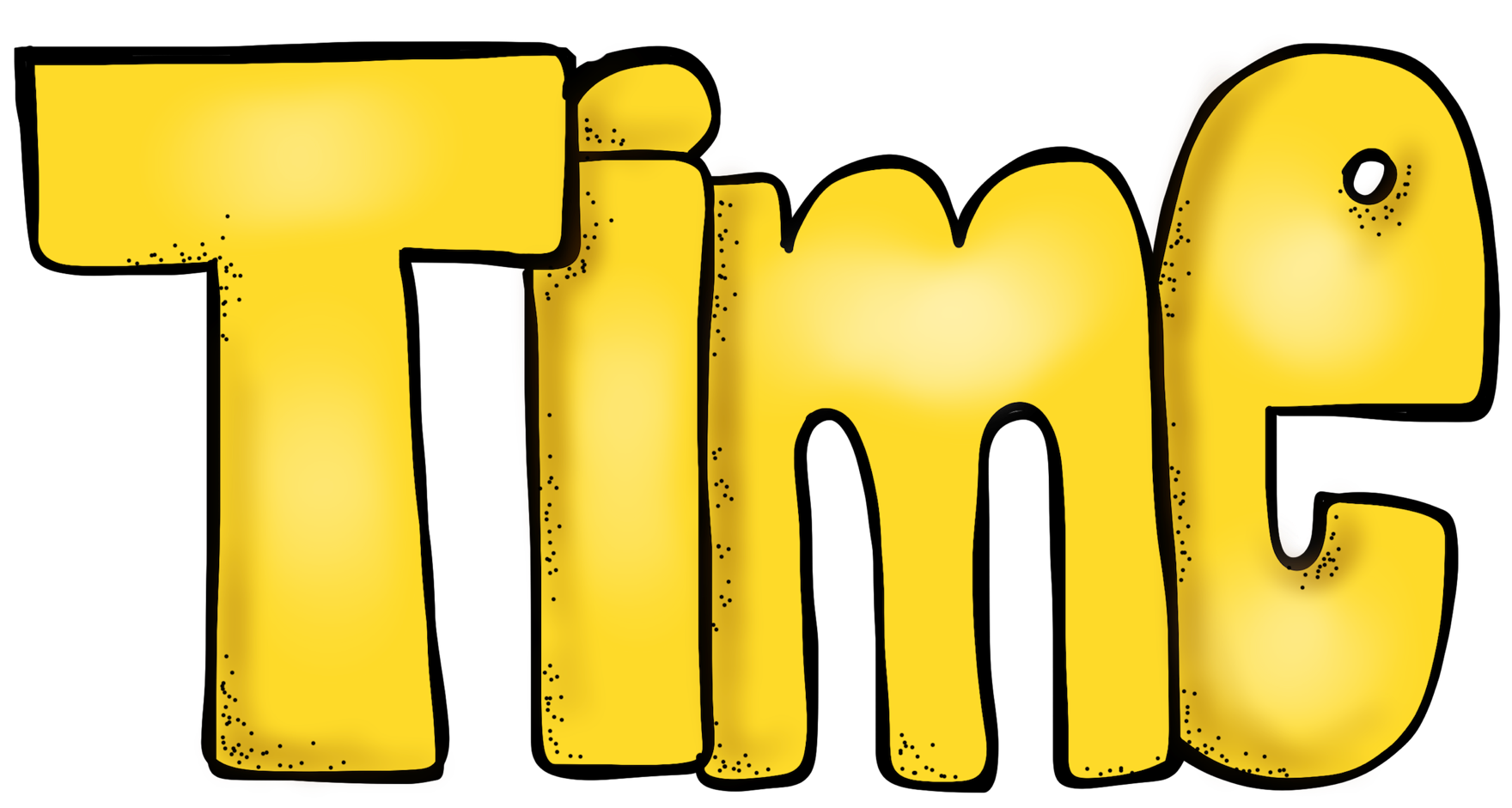 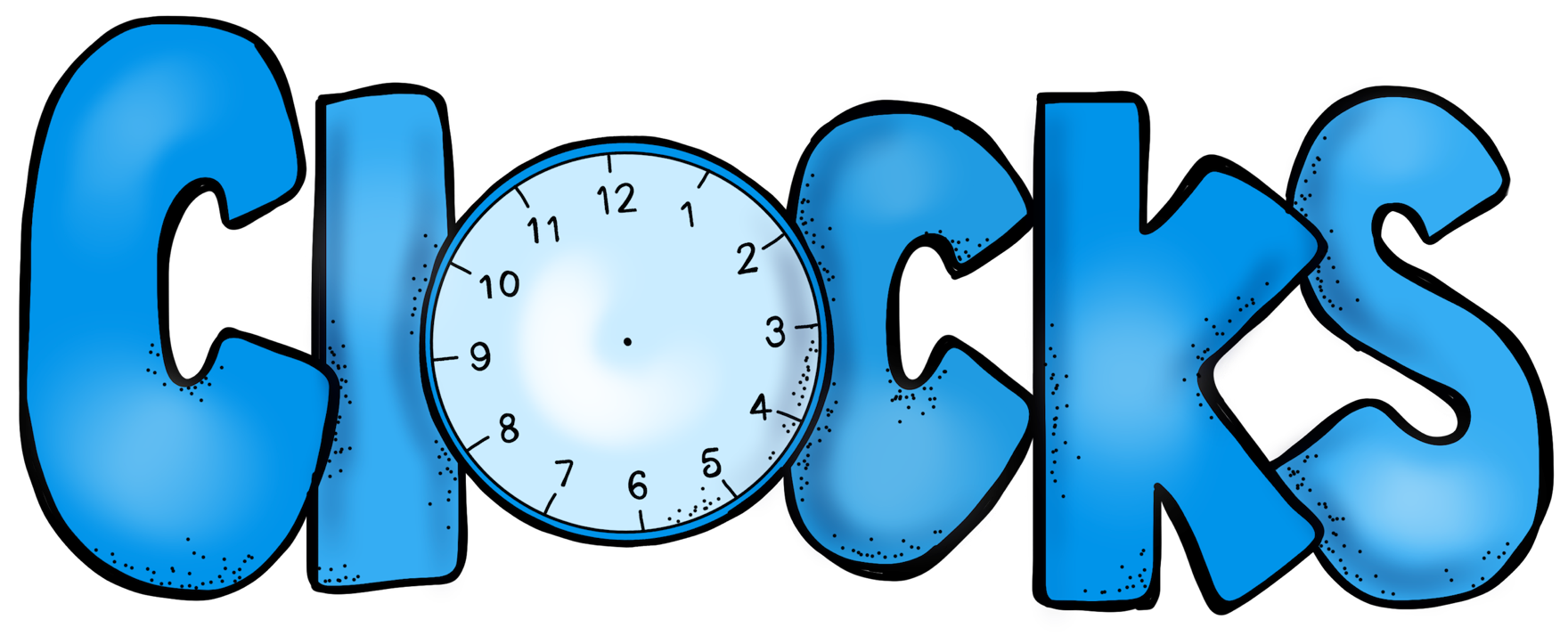 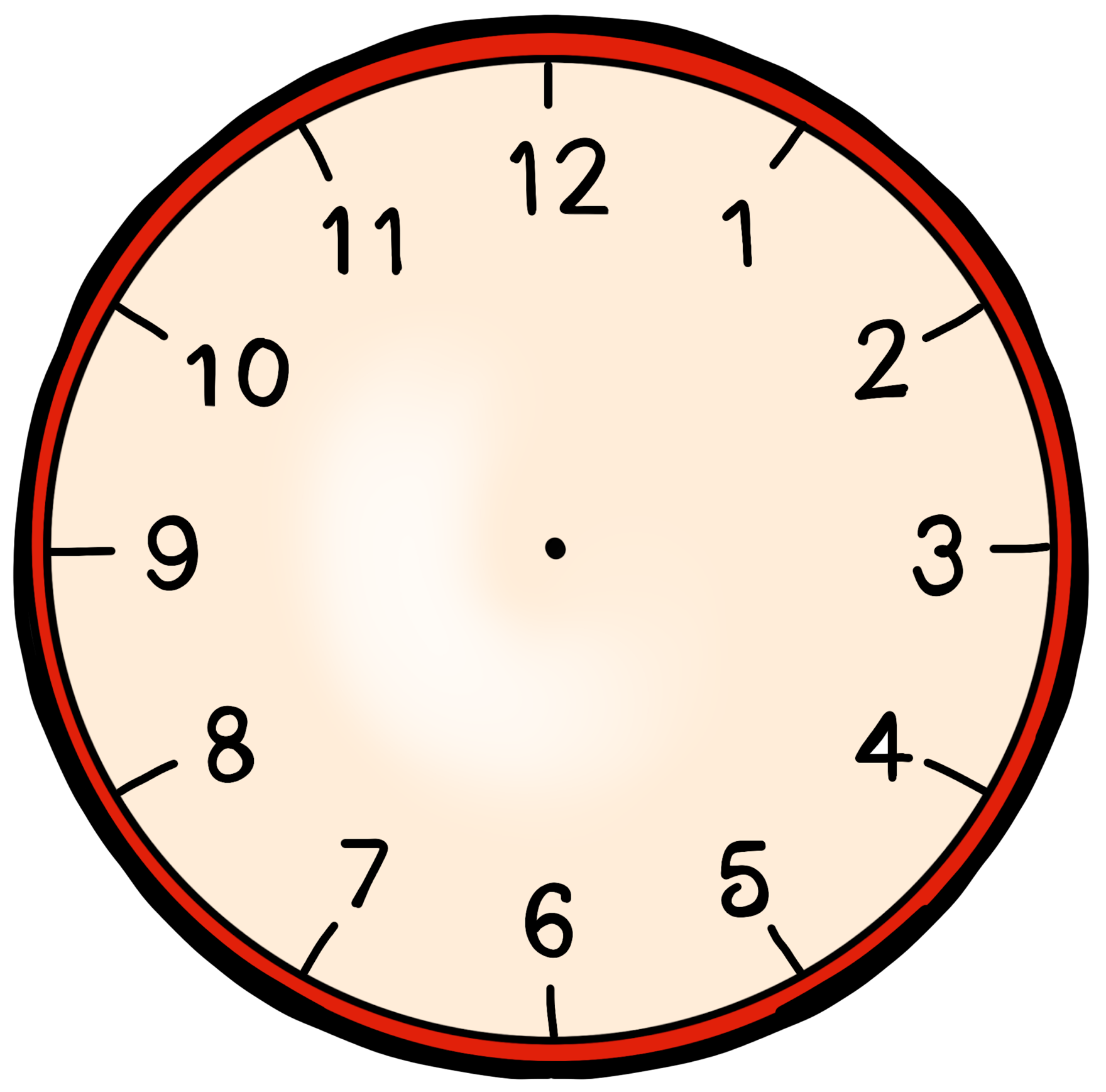 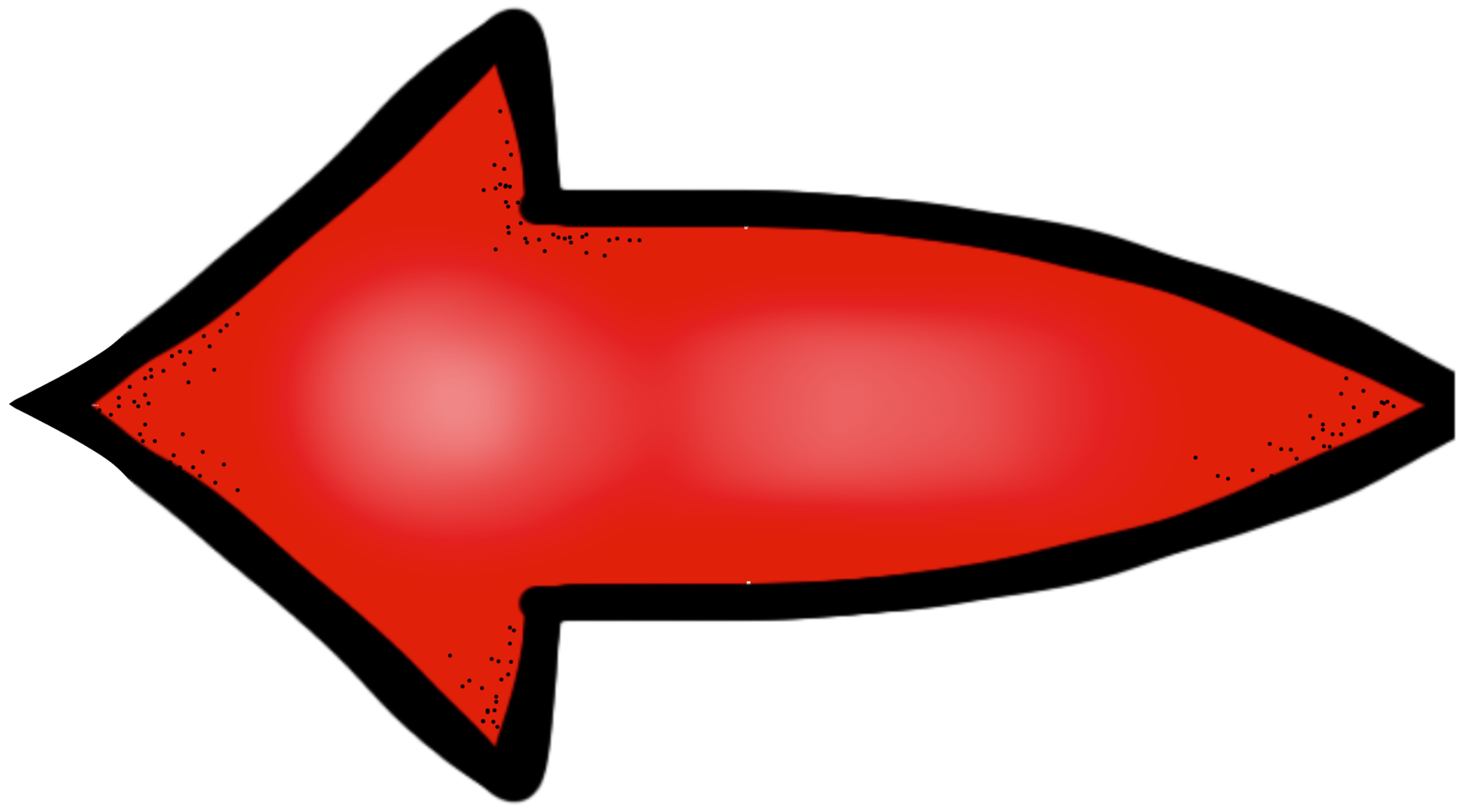 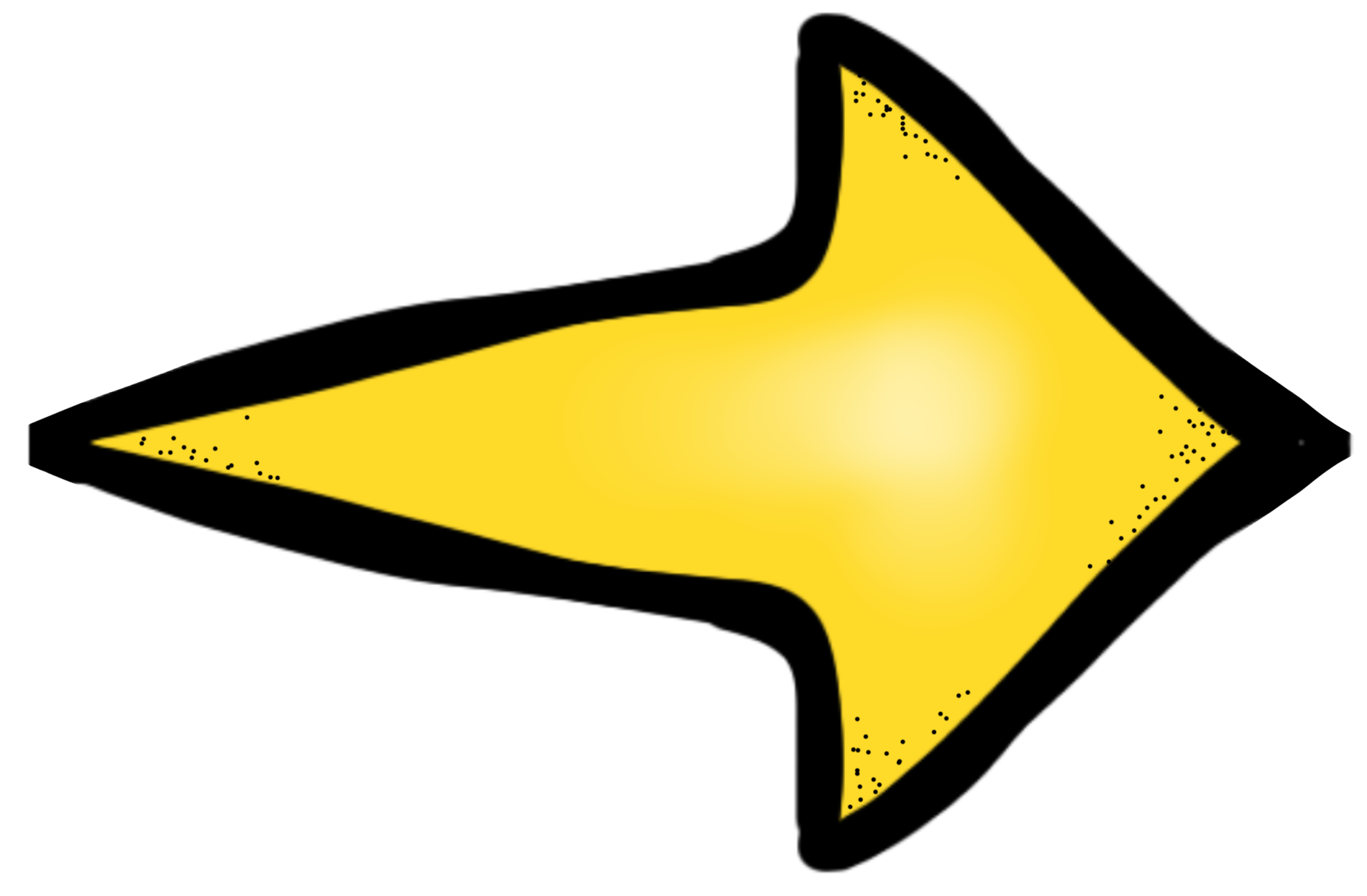 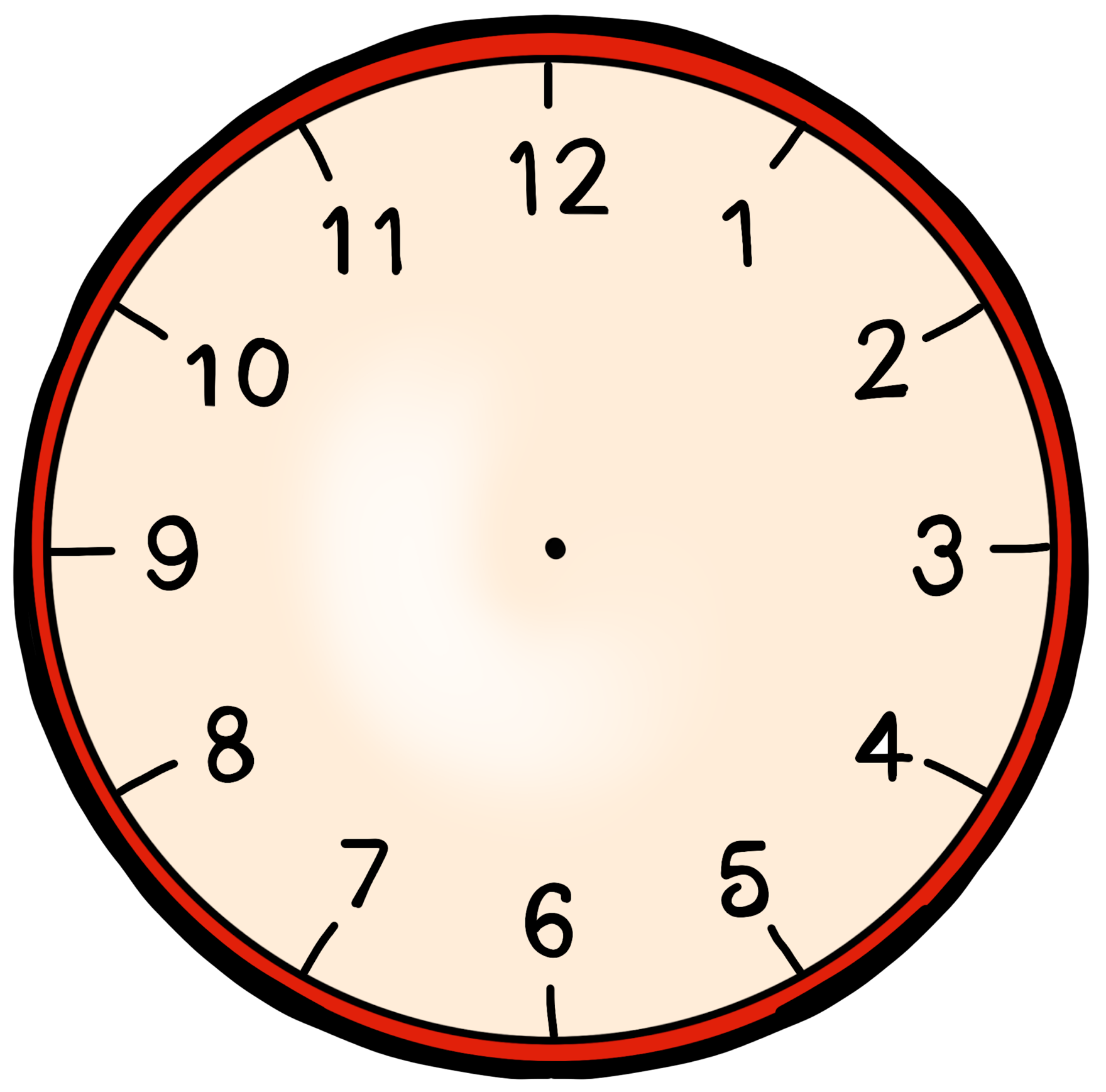 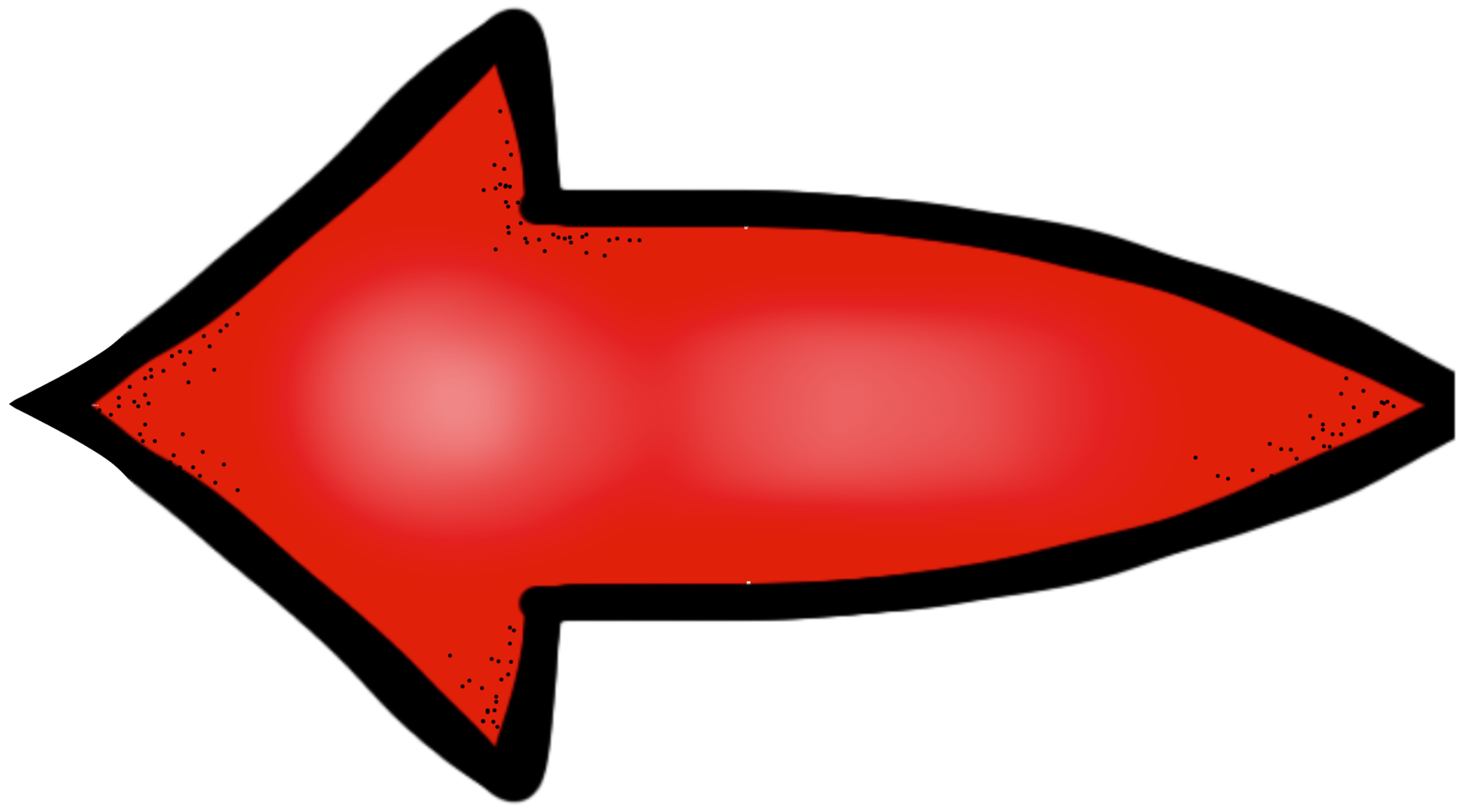 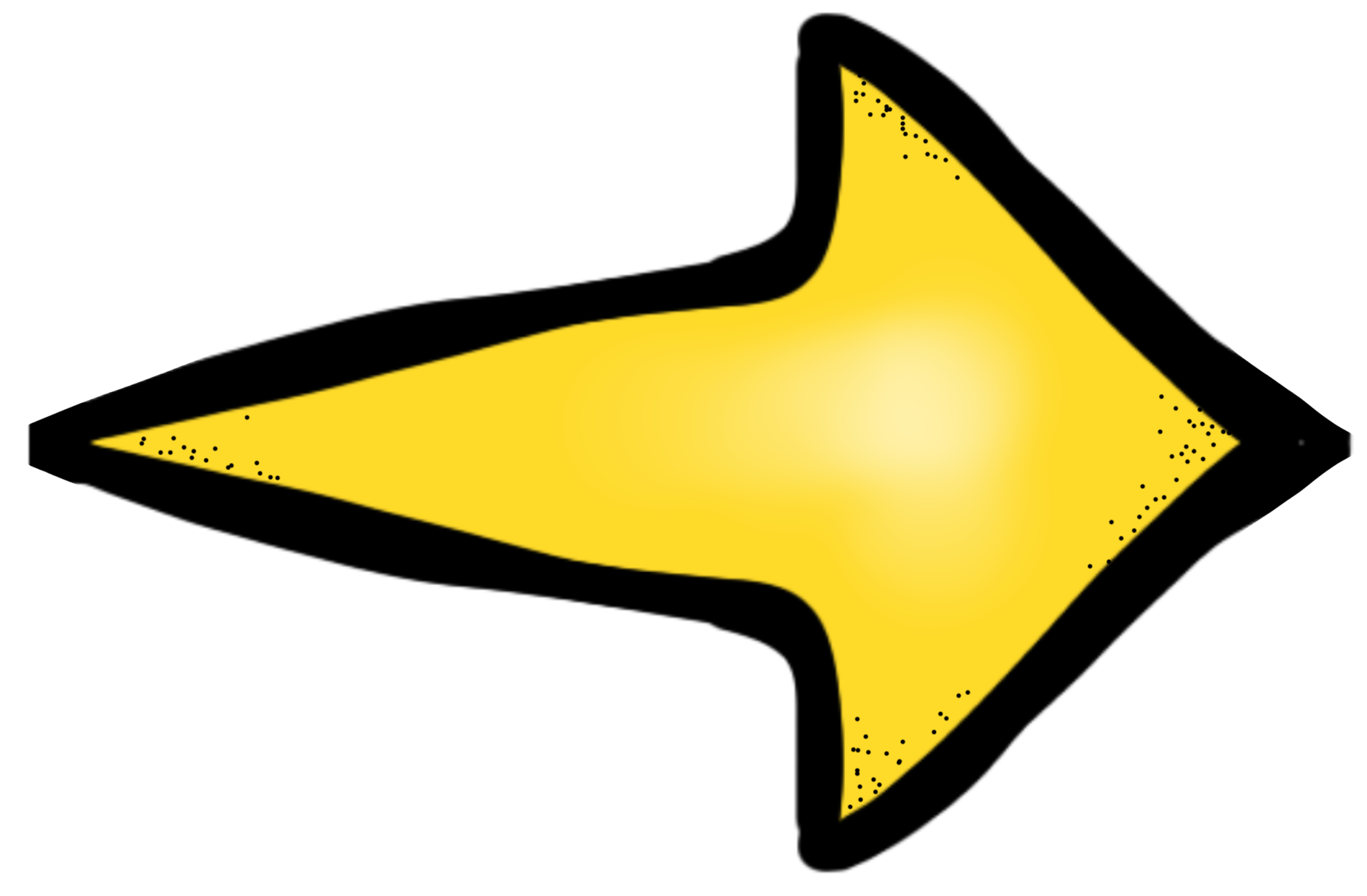 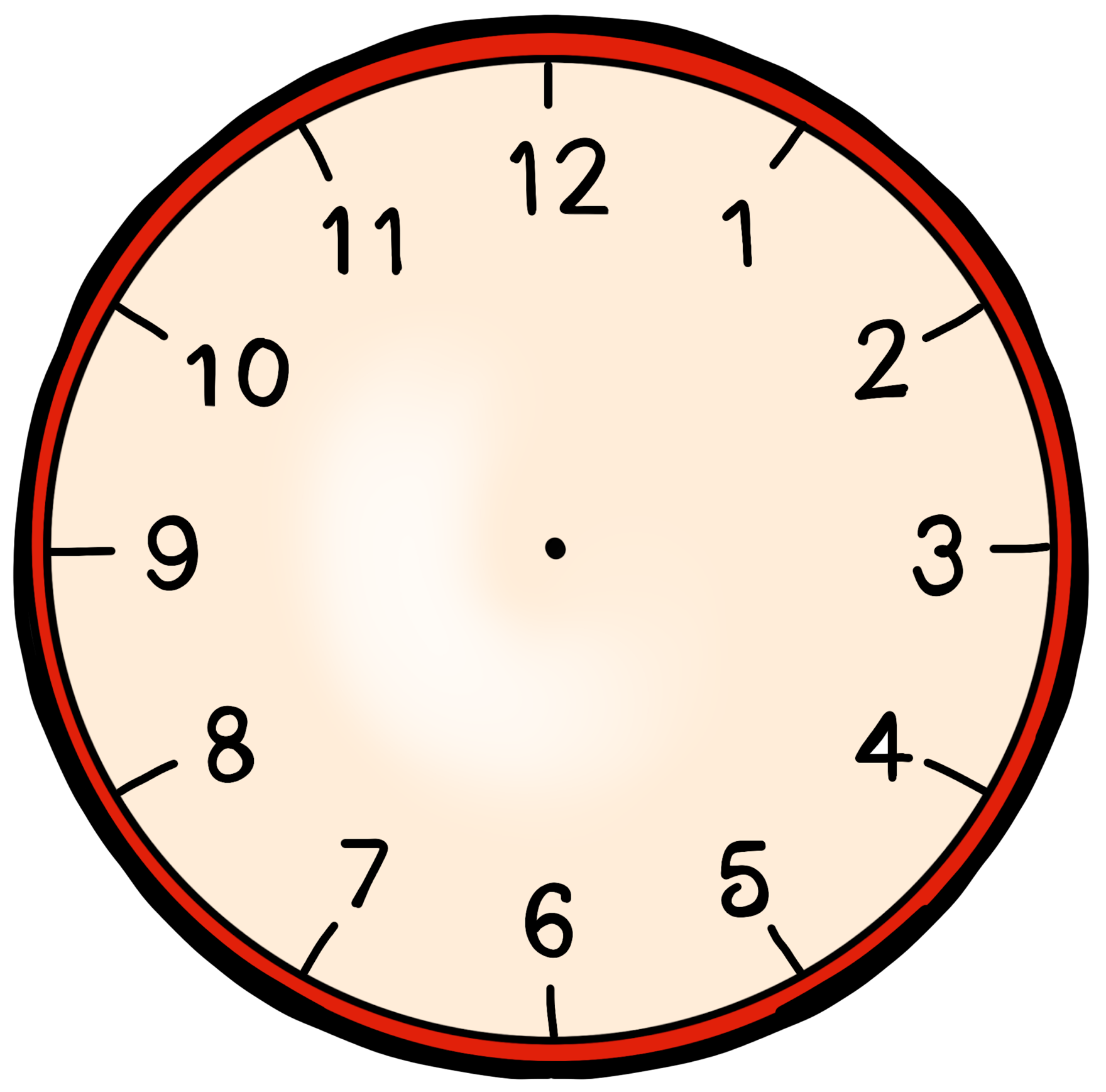 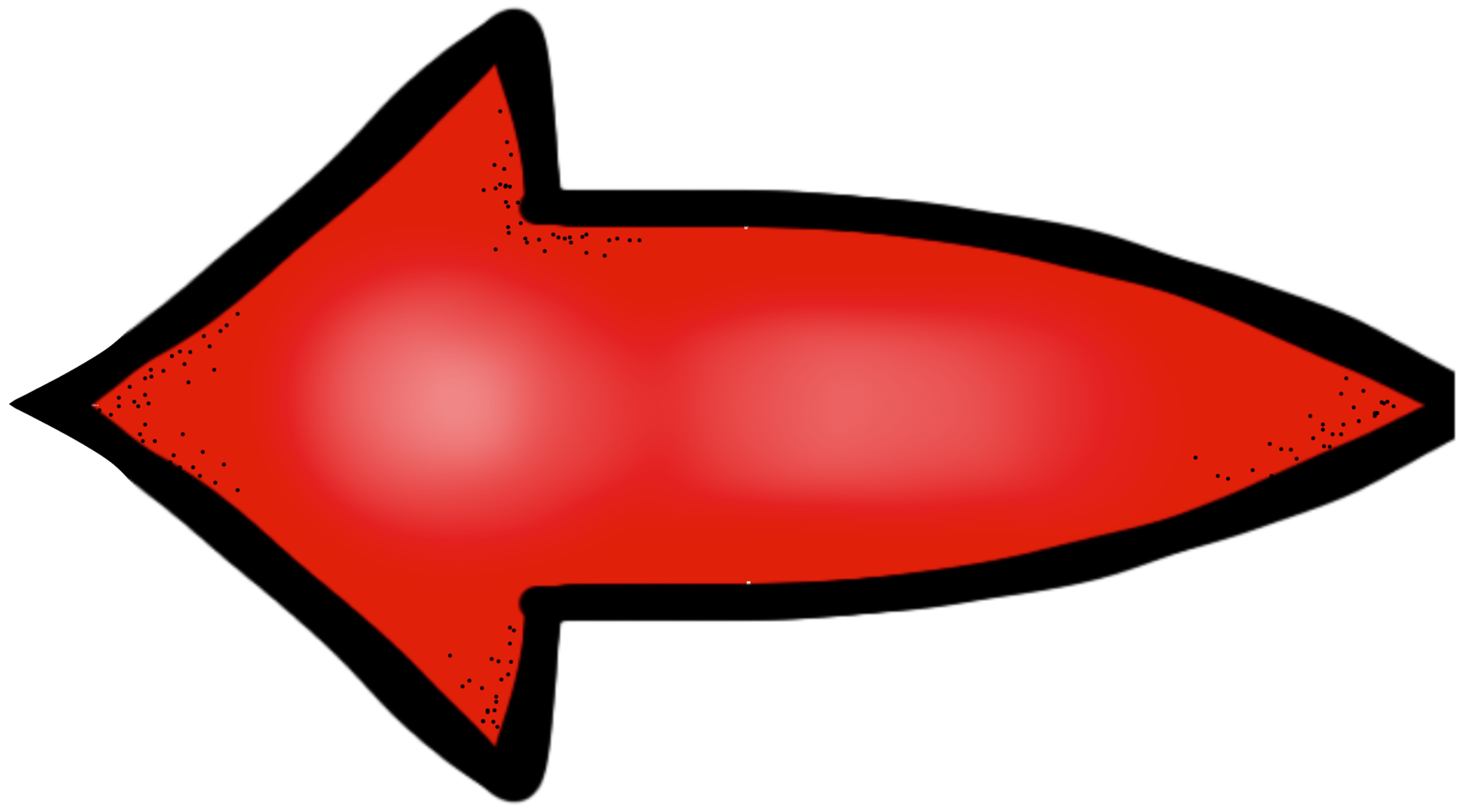 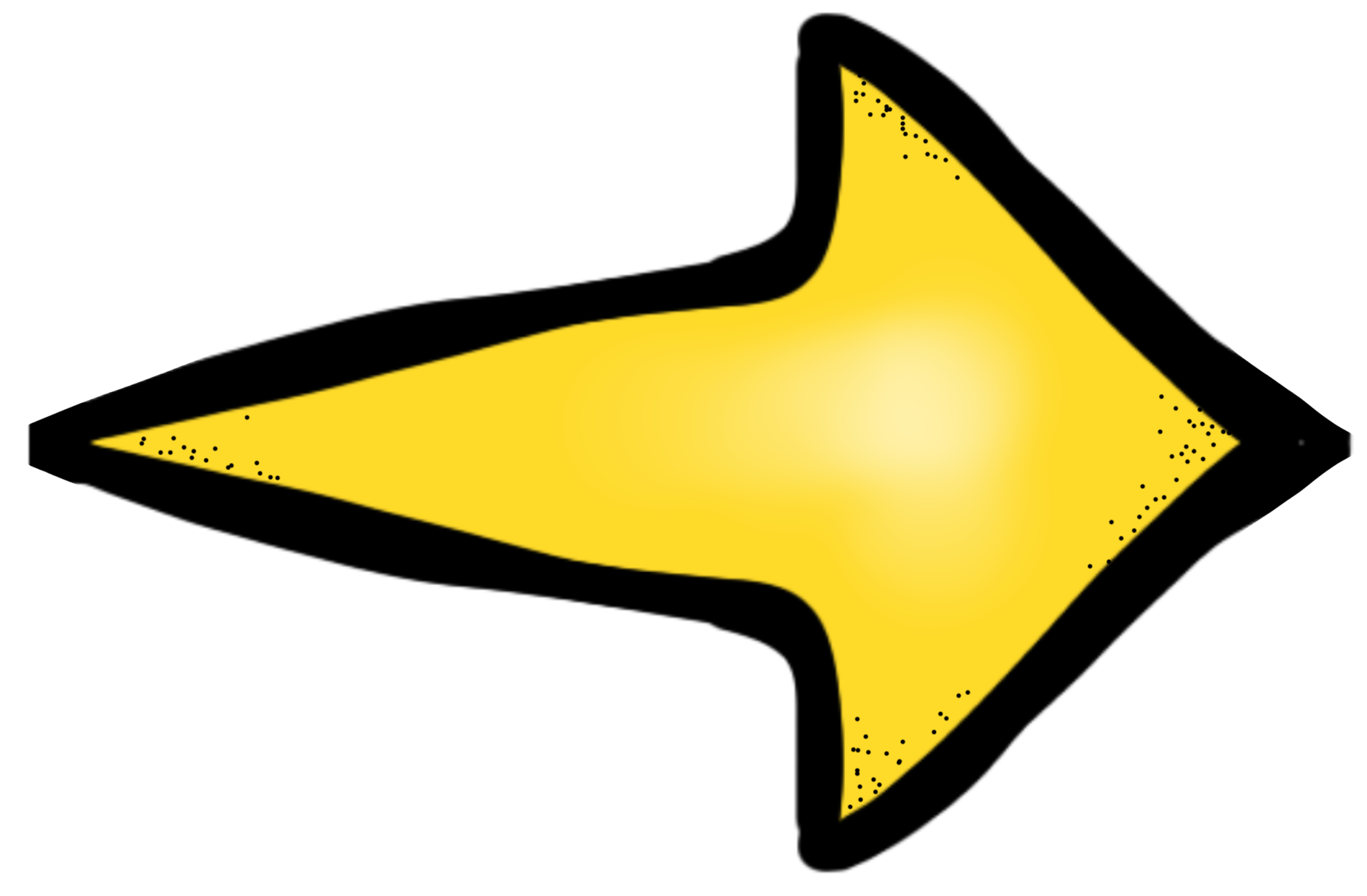 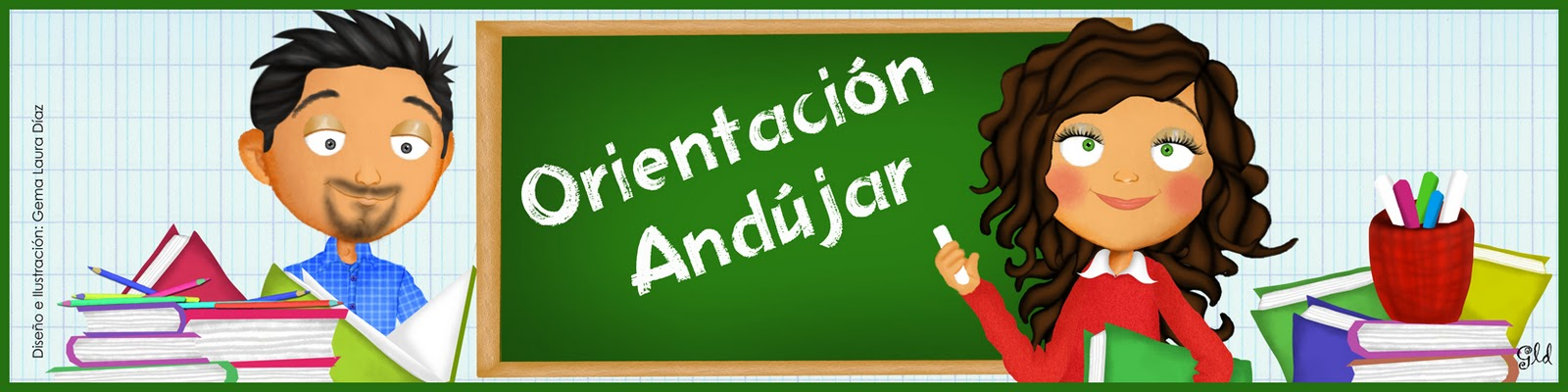 DIBUJA LAS MANECILLAS
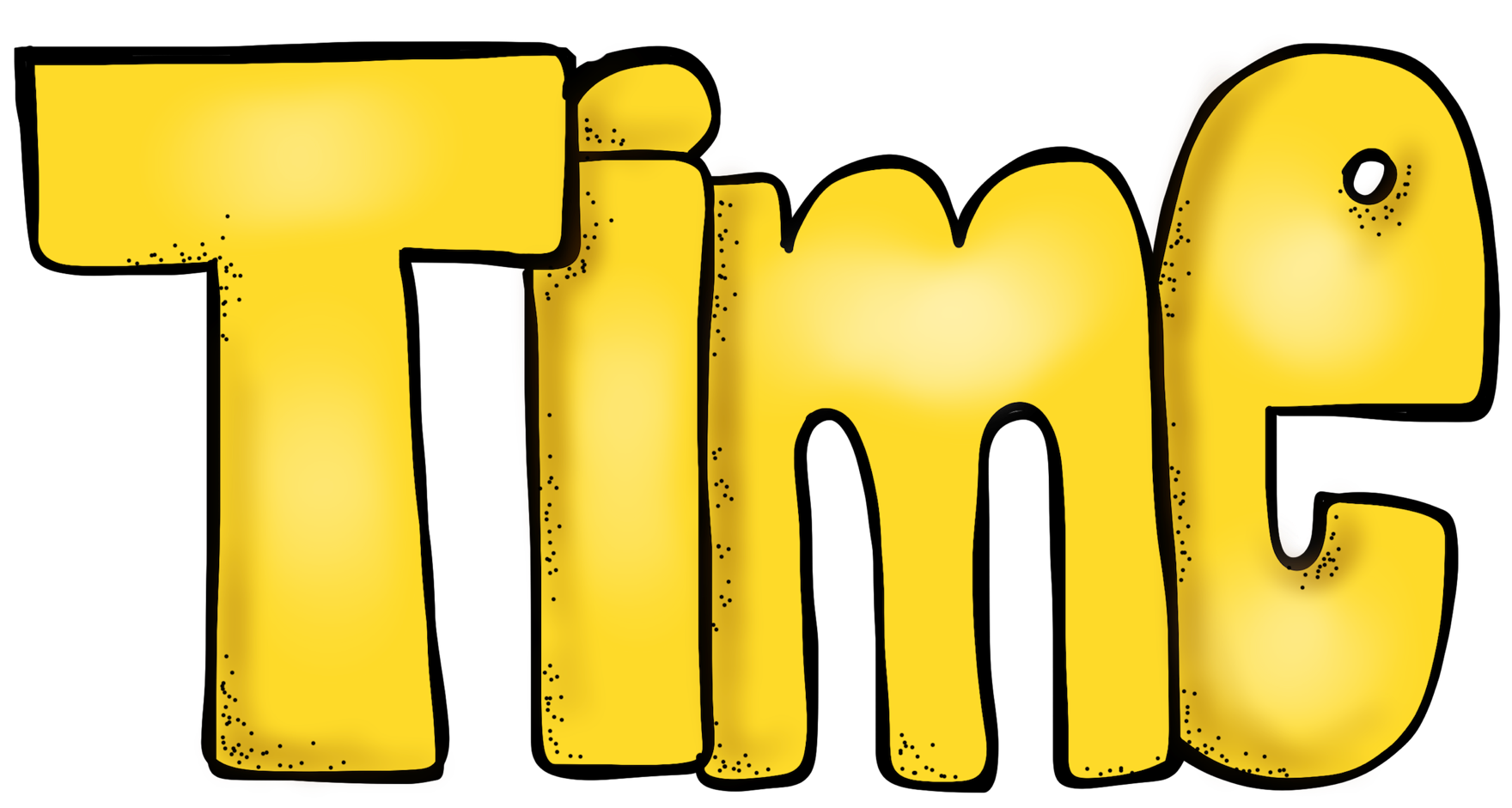 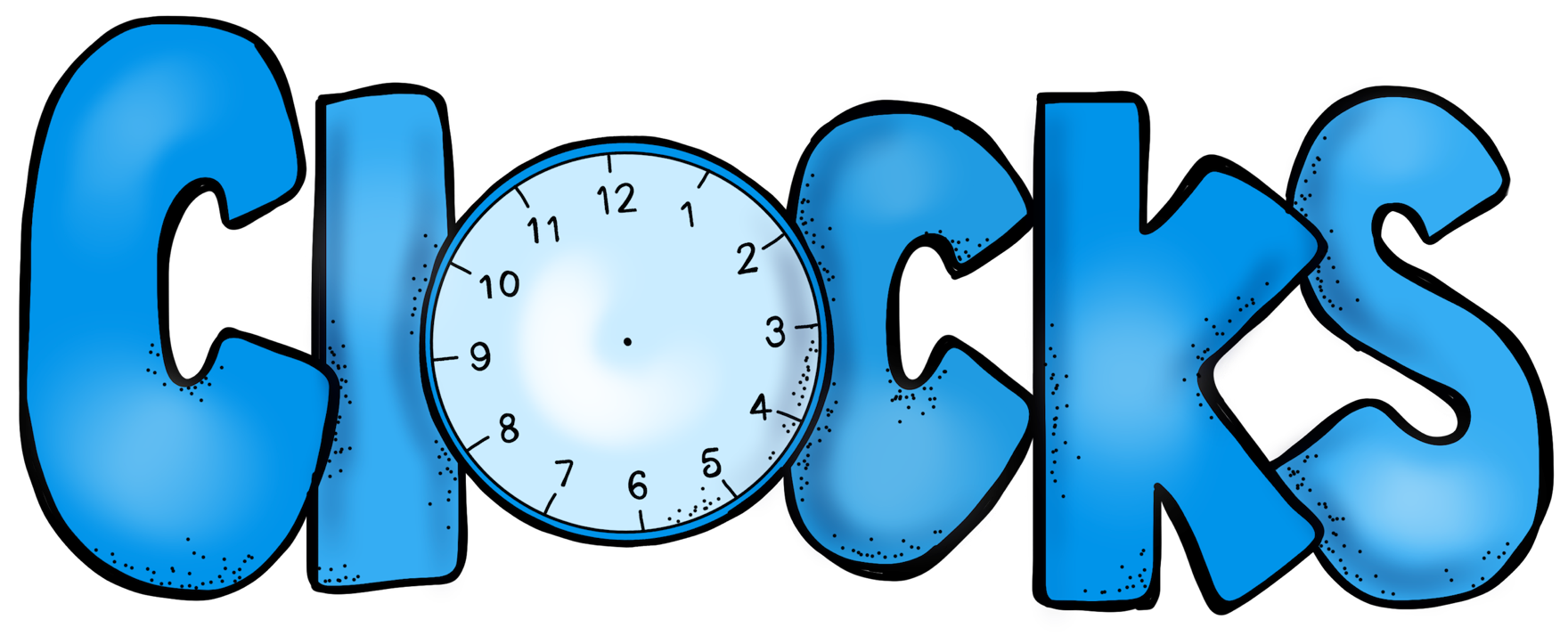 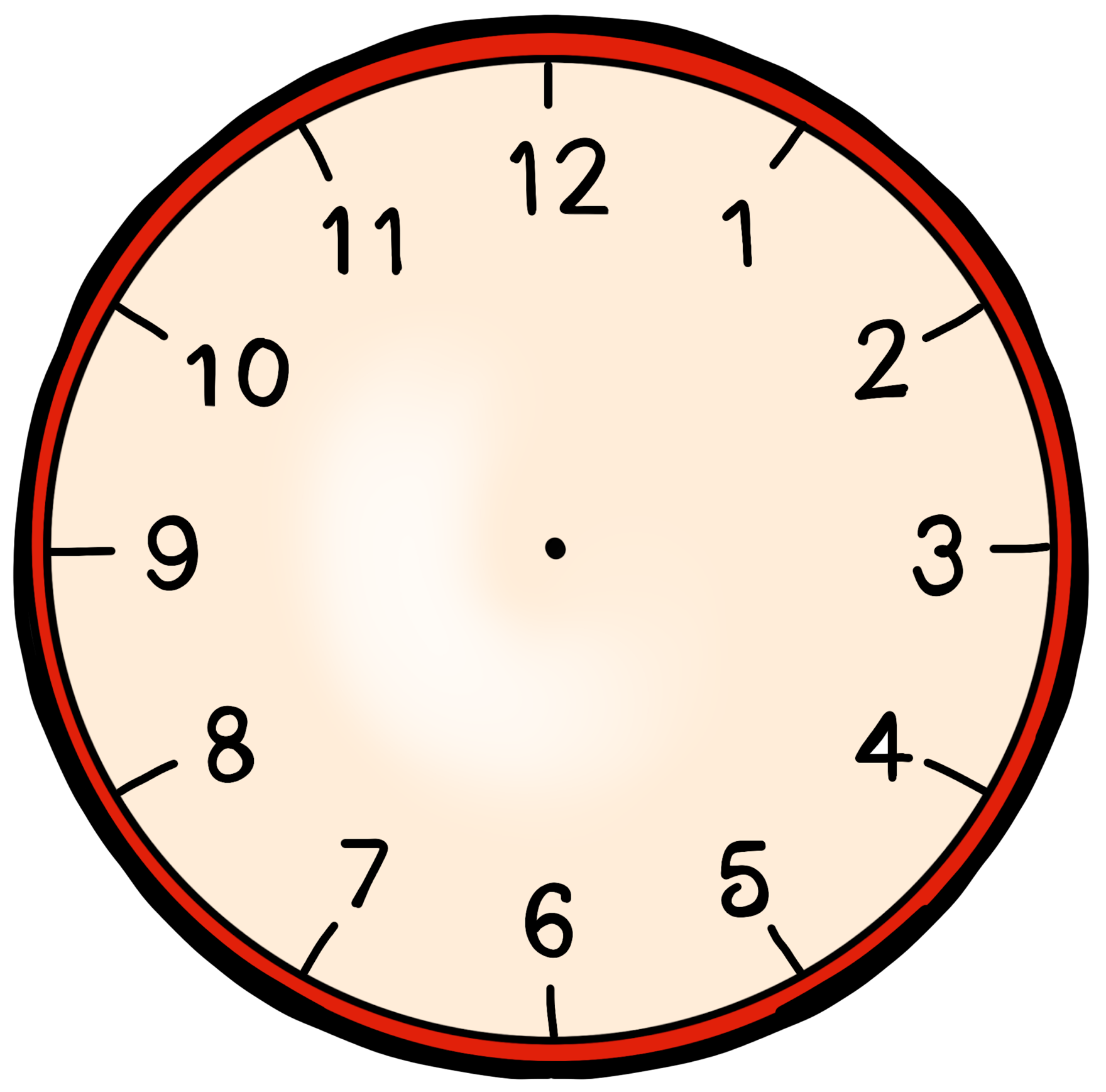 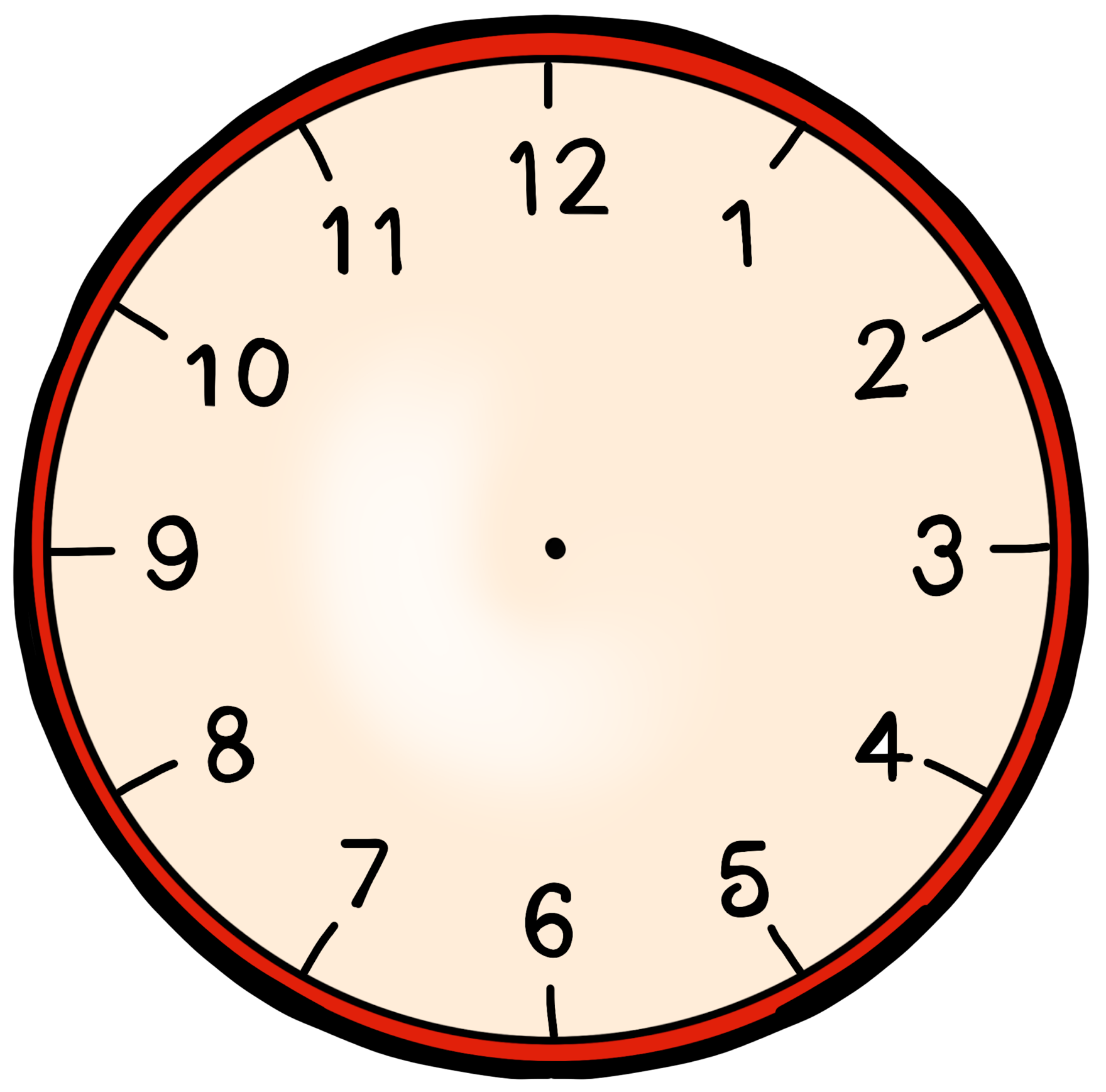 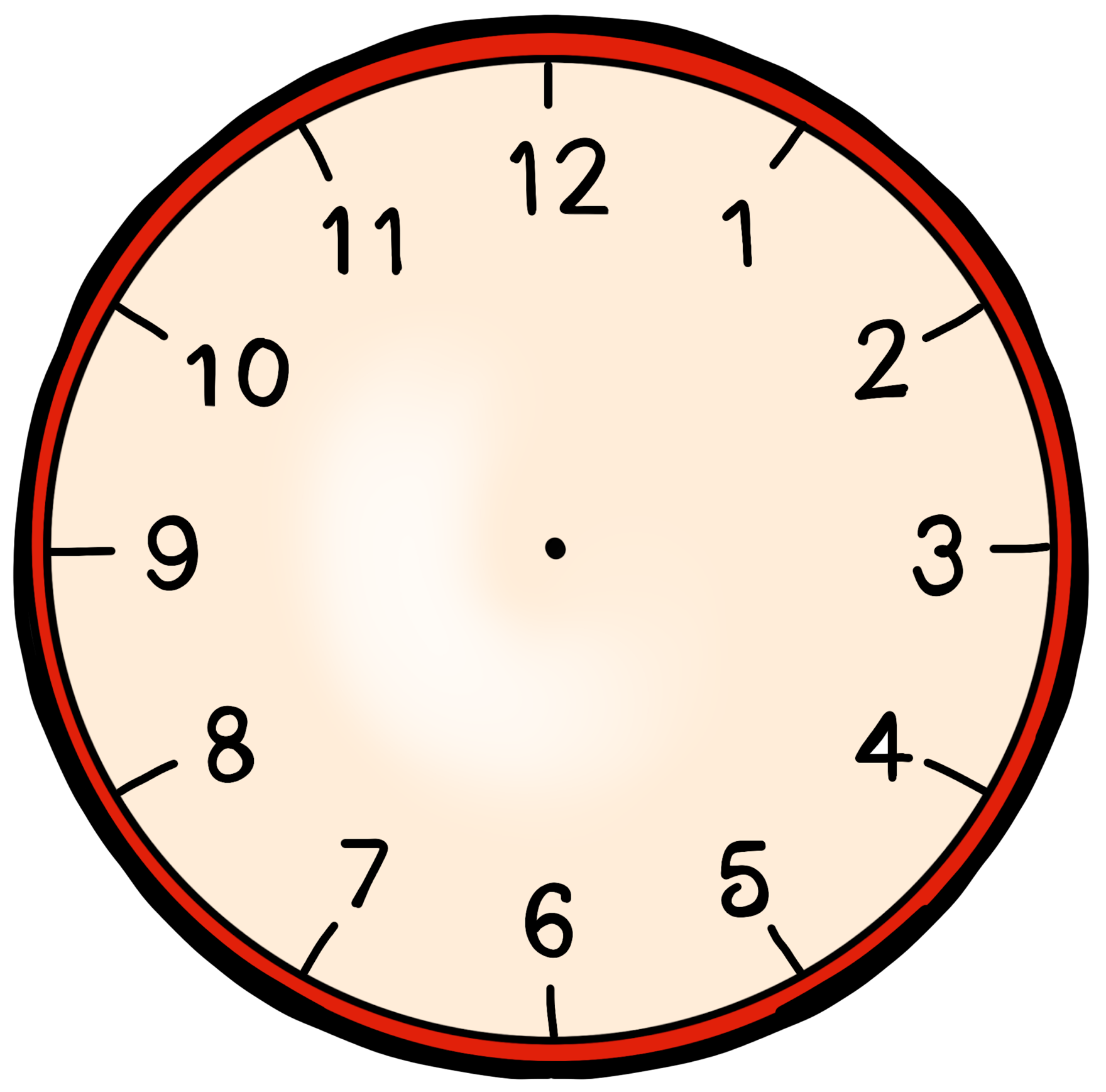 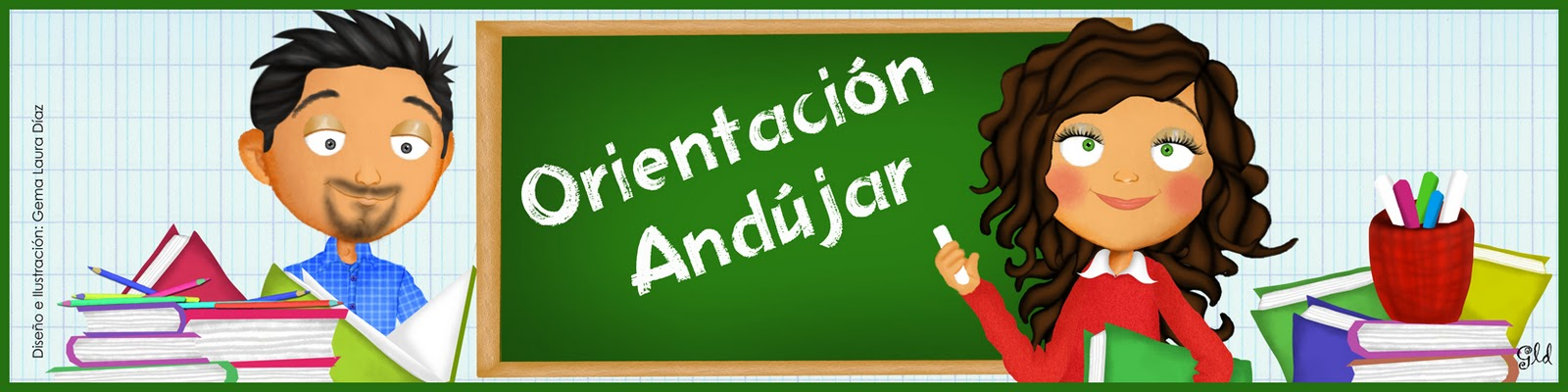